General Info
M. Bruschi (INFN Bologna)
Next appointments
Next week: PRC meeting May 4th /5th 
Decision by DESY directorate expected by end of this summer
Presentation to the INFN CSN1 (funding agency) on May 18th
Cable attenuation
30 m

Vin=1.6 Volt, 10 ns
Vout=0.68 Volt,  ~ 100ns

The readout logic is based on peak stretcher or sample and hold

Probably a signal loss of factor ~ 2-2.5 should be considered (worsening of S/N must be measured)

The cost from the company is appealing:
750 euro (64 channels, 30 m)  total of 4500 euros for 3+3 cards (High Speed Interconnection company)
Method verification with Lorentz-Cauchy
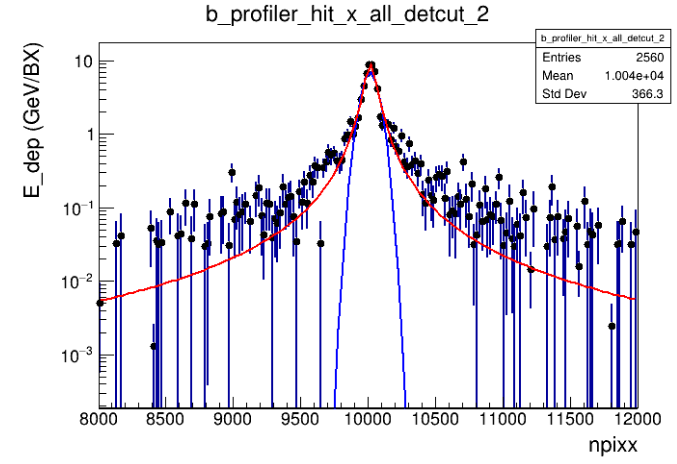 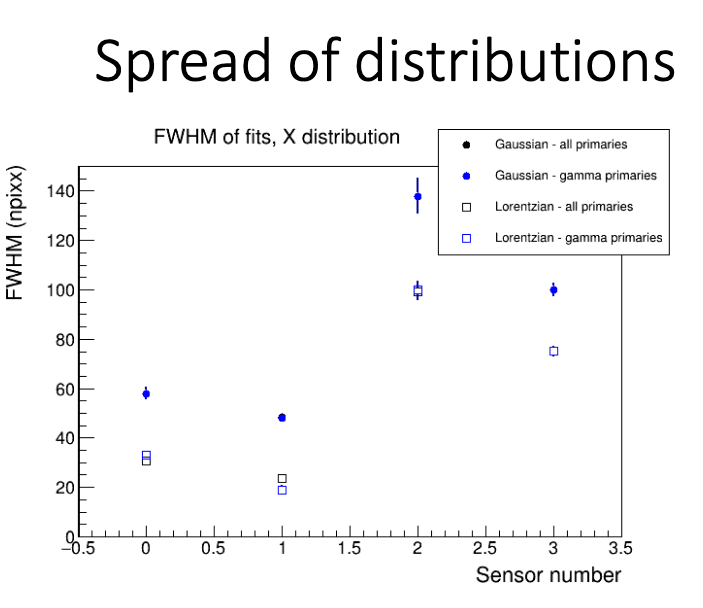 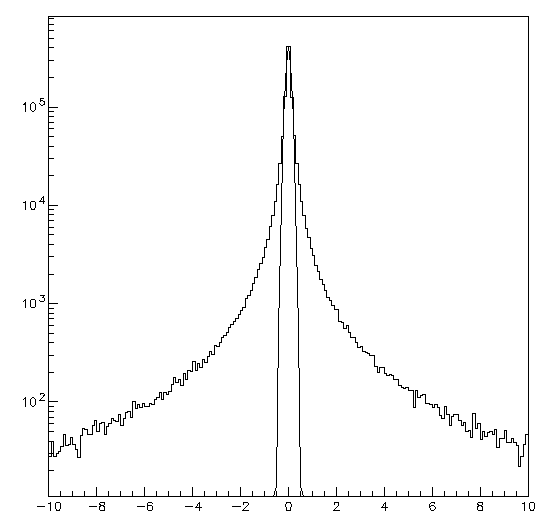 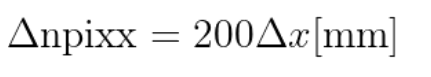 D=6.7 m
D=11.8 m
Full G4 simulation from Kyle’s studies
FWHM (1st plane):30 npixx=0.150 mm
gX=FWHM/2=0.075 mm
X (mm)
gx=0.075 mm
sx(gaus)=0.111 mm
FWHM (gaus)=0.260 mm=52 npixx
Extrapolation to D=11.8 m  gx=0.130 mm
To be discussed at the next meeting on 05/10
inputs for the design of the mechanics
Quality test procedures for the sapphire wafers
Readout electronics positioning
Number of stations necessary (in the CDR they are 2, can we drop one with the new beam line?)
MC digitization
Others?
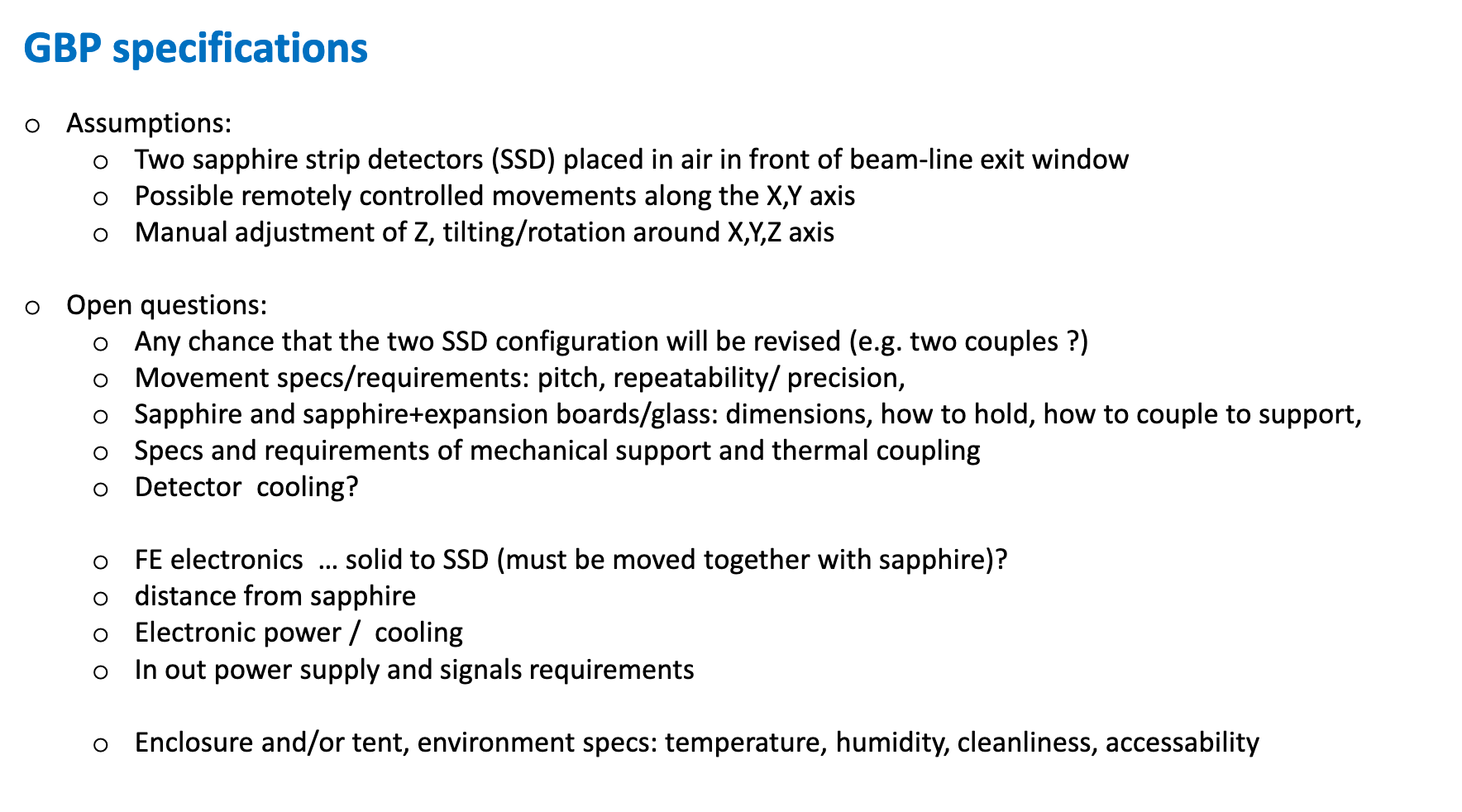 Questions for mechanics
Backup
Table of Risks
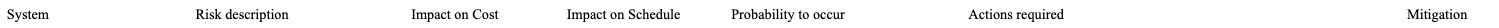 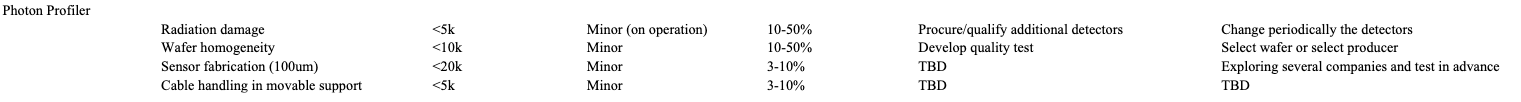 The table has been updated for the meeting with PRC
The table can be still changed
Please read carefully and send your comments
Timeline
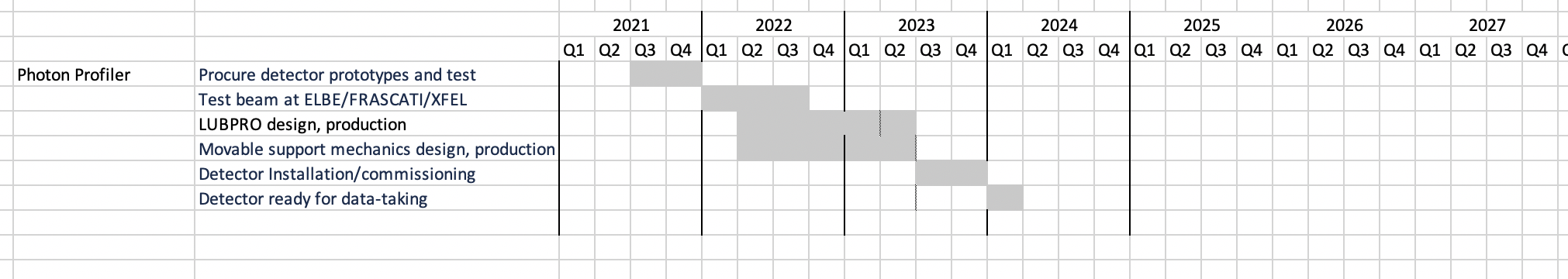 The table has been updated for the meeting with PRC
Please read carefully and send your comments
Clean Room
LUXE TC asked for the need of a clean room
Apparently the situation is now frozen at DESY due to COVID emergency
How do we deal with this for the first tests at DESY on the delivered wafers?
The situation should change from 2023 (spaces will be allocated for us probably in XS1)
In any case we should formulate very soon a plan for our needs (area, facilities ...)
Test Beam
Tests will start in 2022
A plan should be made and start to contact the TB facilities 
ELBE/FRASCATI/XFEL/RAL
Probably some inputs will come from today’s discussion
GBP collaboration tasks
Detector 
Procurement (DESY, U. TOMSK, INFN PD)
Production (TOMSK)
Design and Integration (DESY, BELFAST, PD, BO, TOMSK)
Tests
Characterization in the lab (DESY, PD, BELFAST –laser tests at RAL-)
CCE uniformity (DESY, PD, TOMSK)
Test Beam (DESY, BO, PD, TOMSK, BELFAST)
Mechanics (PD)
Design (DESY, PD System Eng.)
Production
Tests, Commissioning
Electronics (BO)
Design 
Production
Tests, Commissioning
Data Acquisition (milestones in the readout talk)
Slow control
HV,LV
Table movements (PD)
Calibrations (BO)
Data Quality (DESY, PhD)
MC
Detector performances (PD –PhD-, BELFAST)
Stand Alone
LUXE
Data Analysis (DESY, PhD, BELFAST)
03/05/21
M. Bruschi - INFN Bologna (Italy)
12
Some thoughts about the measurement
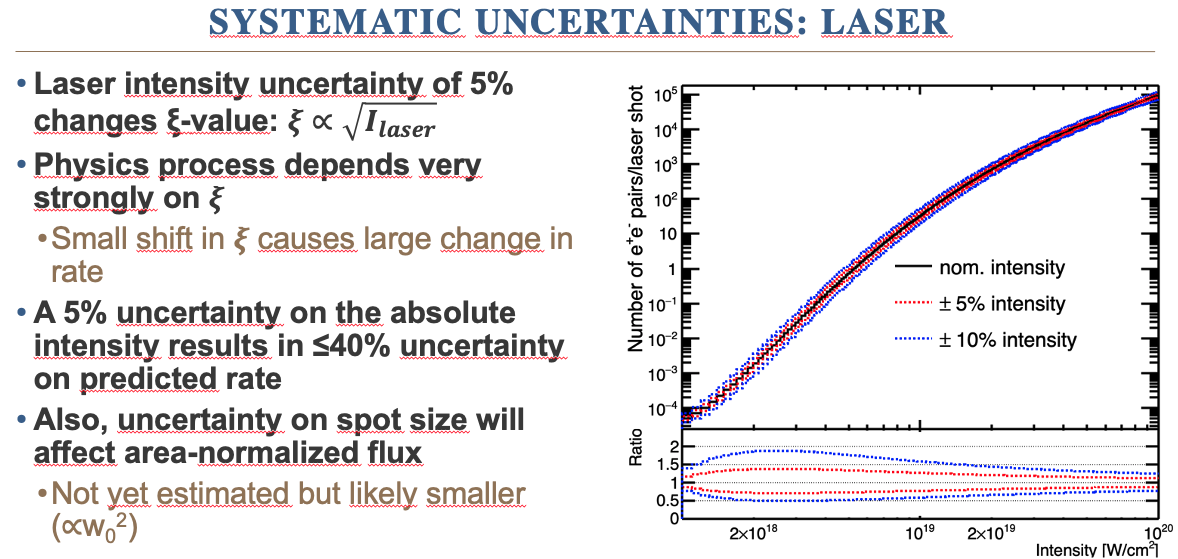 Precision on x
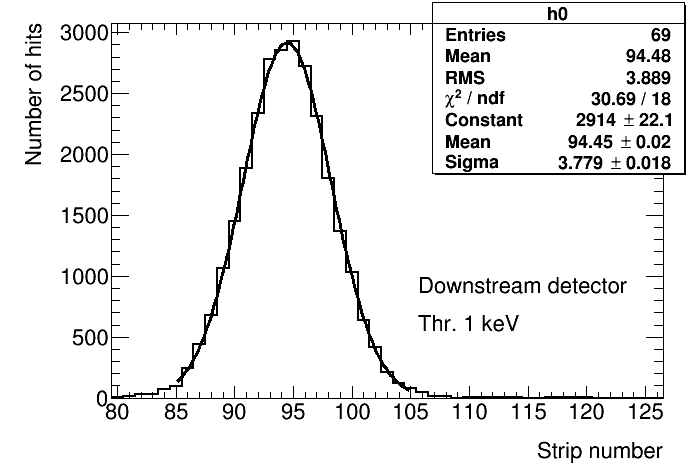 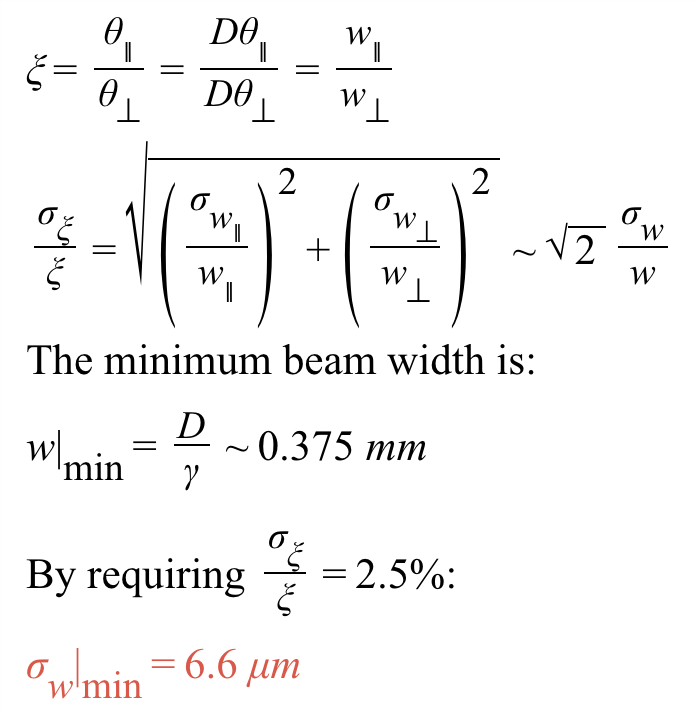 With Ng=107 (conservative) sw|min=1.8 mm
Simulation must be improved 
Full simulation
Electronics noise
Charge collection effects
There is margin to keep sw|min <5 mm (sx/x<2.5%) once all the systematic effects will be included
An alternative approach
Measuring the ratio of the peak amplitudes in the
X and Y strips will provide the value of x

The measurement could be in principle precise and many 
systematics effects should cancel out

This could be tested with the full G4 simulation
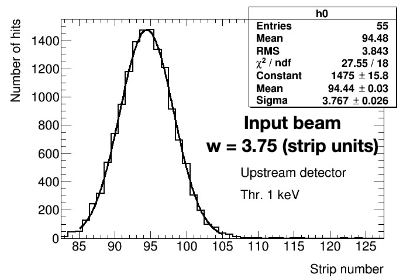 Cross check
Gaussian values (x,y) generated according to sX=0.375 mm
Agreement found with standalone MC distribution (10E7 gammas with E=5 GeV generated)
Compatible values found for chi2, parameters, and error on parameter
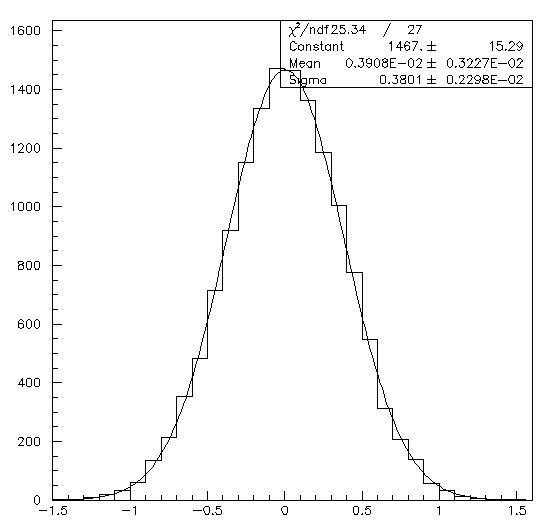 X (mm)
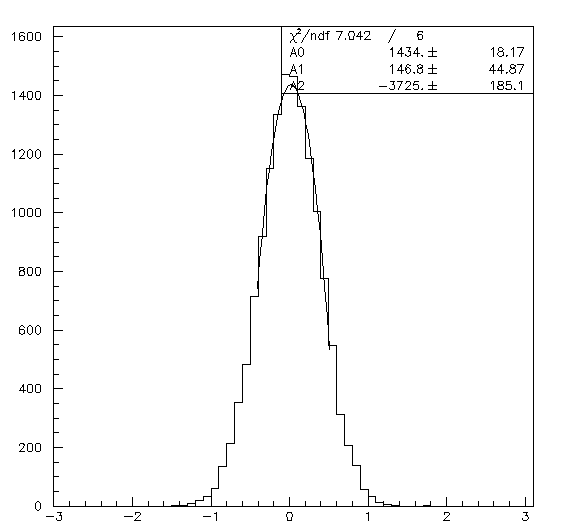 Method verification
X (mm)
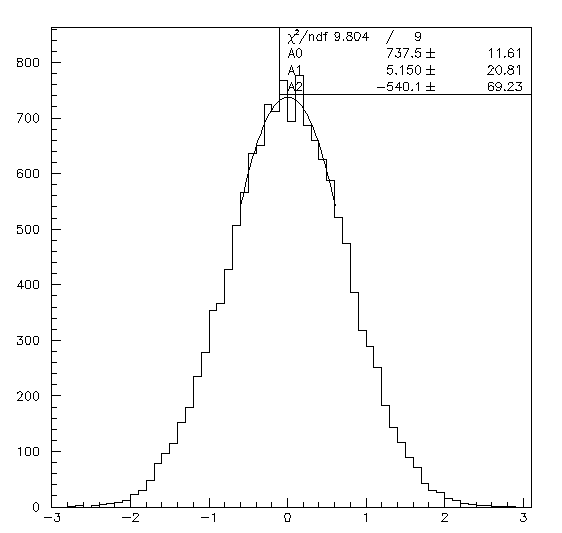 The method works if beam is gaussian and sx > 0.375 mm
Y (mm)
Method verification with Lorentz-Cauchy
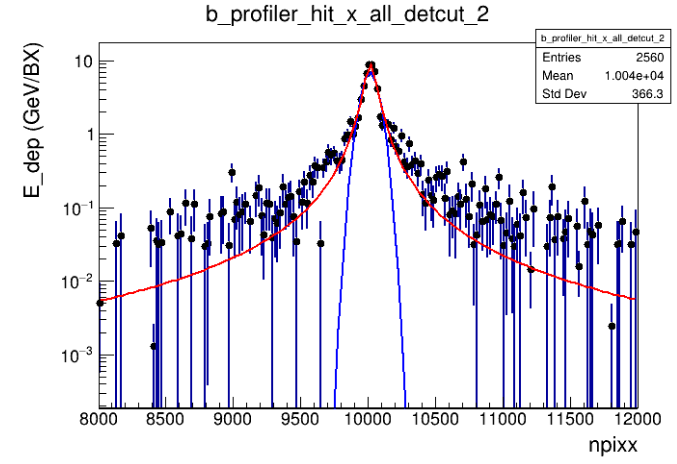 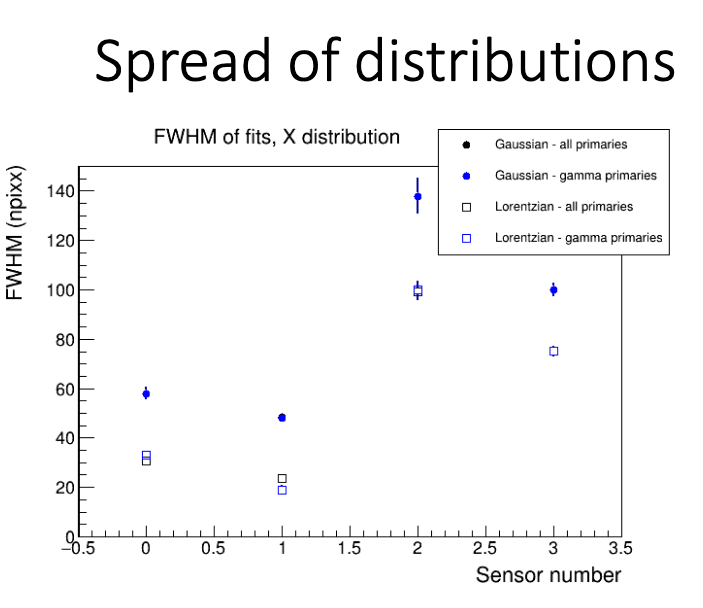 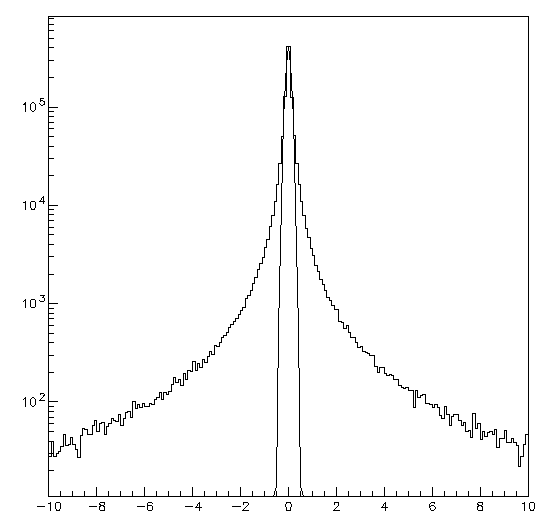 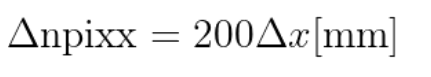 D=6.7 m
D=11.8 m
Full G4 simulation from Kyle’s studies
FWHM (1st plane):30 npixx=0.150 mm
gX=FWHM/2=0.075 mm
X (mm)
gx=0.075 mm
sx(gaus)=0.111 mm
FWHM (gaus)=0.260 mm=52 npixx
Extrapolation to D=11.8 m  gx=0.130 mm
Further studies
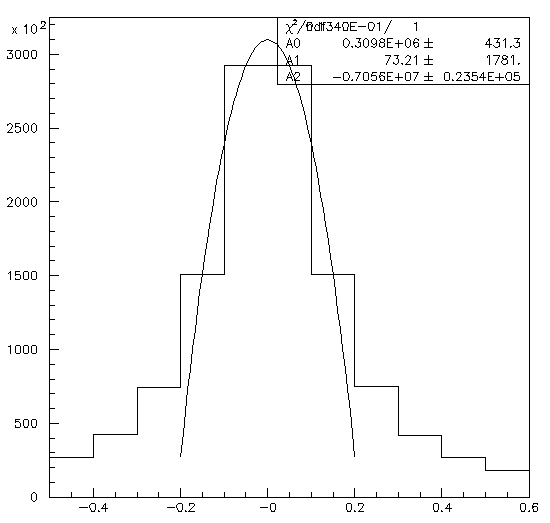 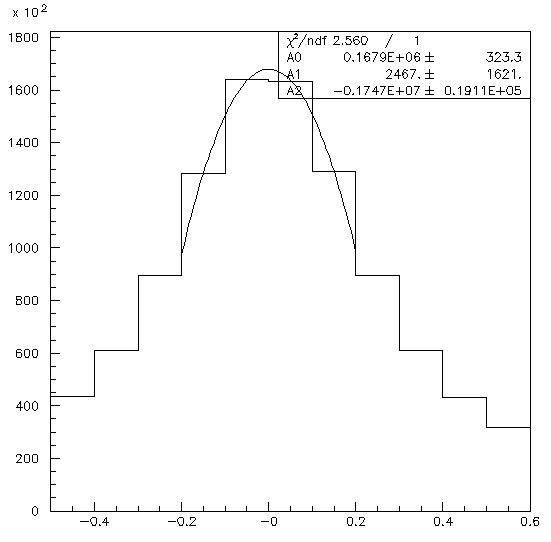 Comments
If the beam shape is more LC than gaussian (and if gmin~0.130 mm) it looks like the strip pitch 100mm is not enough
In any case, to reconstruct the beam profile we will need to know very precisely which distribution should be used
In general, we would like to measure position and width with a method weakly dependent on theoretical assumptions (ideally, by using only the content of the strip with highest release of charge)
A detector with pitch 20 mm would allow to measure for each BX
	Dx,y < 5.8 mm
	Dx/x  ~ 1%
Wrap-up
The results obtained with this study should be redone with full MC simulation
Realistic beam parameters are fundamental to design the detector
If the results are confirmed
Can the distance by the two X-Y detectors be reduced to zero (from the actual ~2cm) and a second pair of detectors being added (at 2 cm distance)?
The first XY station will have 200+200 strips of 20 mm pitch
The second XY station will have 200+200 strips of 100 mm pitch
It will be used to position correctly the first station and to cross check results and tails behavior
Other things to be discussed
Position of the electronics
Baseline detector
Test procedures (see next slide)
List of discussion arguments for the round table (proposed by Mauro)
delivery of wafers to the labs: when and how 
wafers test:
thickness measurements
uniformity with pair production by UVC radiation ?
light absorbance  ?
surface characterization with an Atomic Force Microscope
do we need jigs to manipulate the wafers ?
wafers cut and metallization process
pads/test points besides strips ? 
minimum tests performed at TOMSK before the detector are shipped 
detector handling and shipment, schedule
characterizing the detectors in the lab: what to do, how, test setup
(if enough time) first ideas for test to be done on a beam